и
у
е
а
л
с
ц
К
н
ь
б
е
к
м
ы
у
Тема урока: 
«Кубанские умельцы»
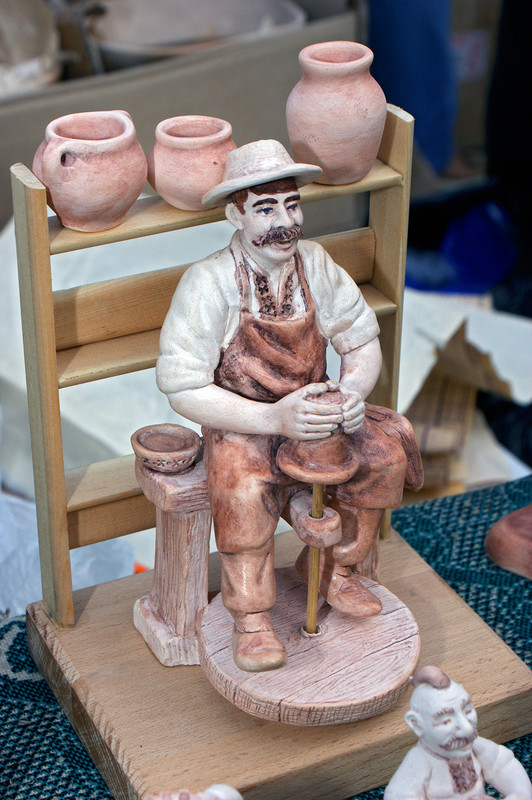 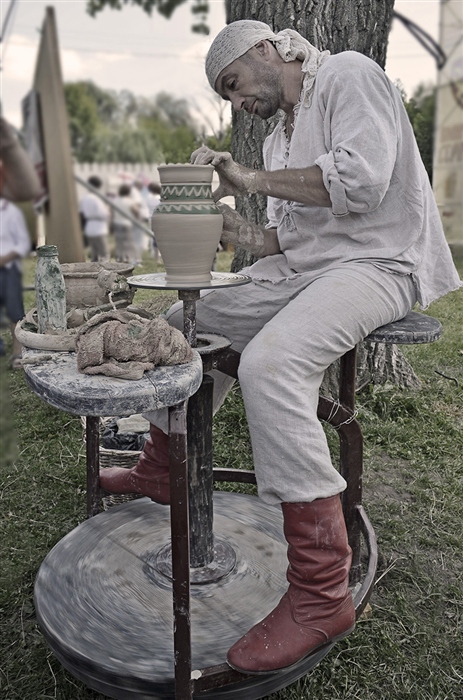 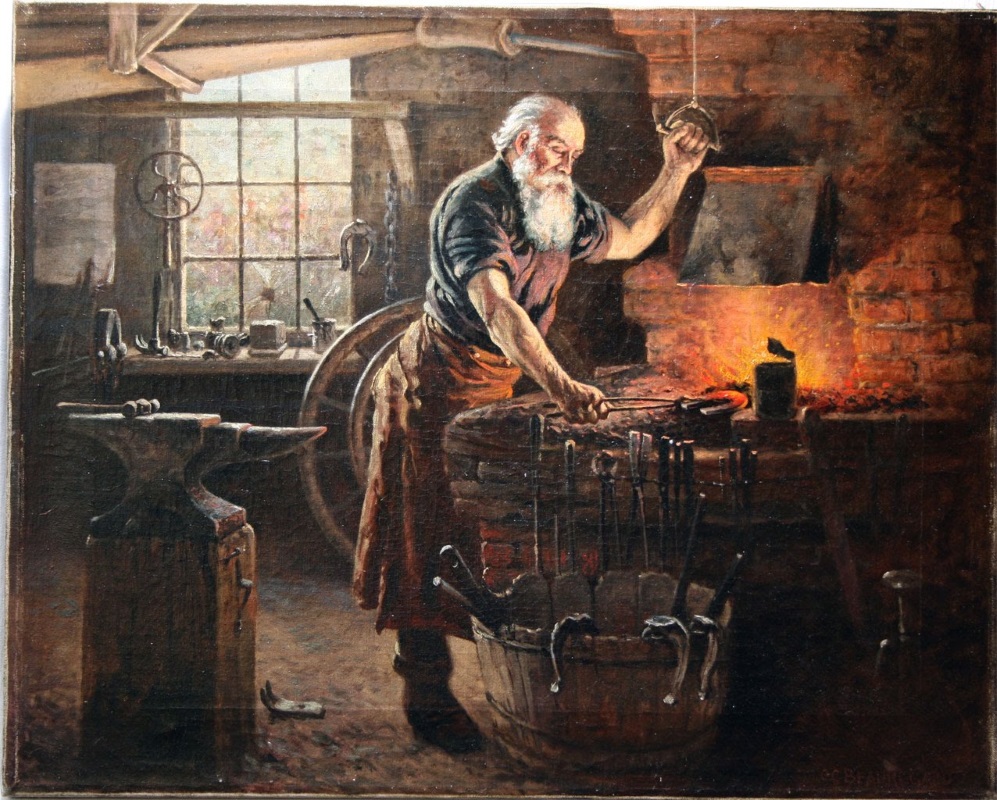 Меня удивило…
Мне захотелось …
Расскажу дома…
Домашнее задание

Узнать о семейных ремеслах.